Verpleegkundig rekenen
Onderwerp: oplossen
Oplossingen: Vaste stof/ vloeistof
Vaste stof in vloeistof = pannenkoekenmix in melk / antibioticakorrels opgelost in vloeistof / zout in water (zoutoplossing)


Oplossingen gaat over gram per ml




Vloeistof in vloeistof (v/v) = ranja met water / morfine opgelost in een vloeistof
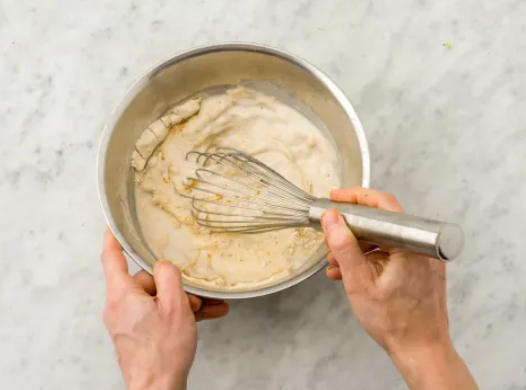 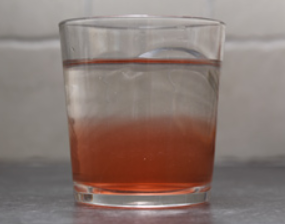 % bij oplossen
Wat is 1 procent?

1% = 1/100

Totaal is 100%
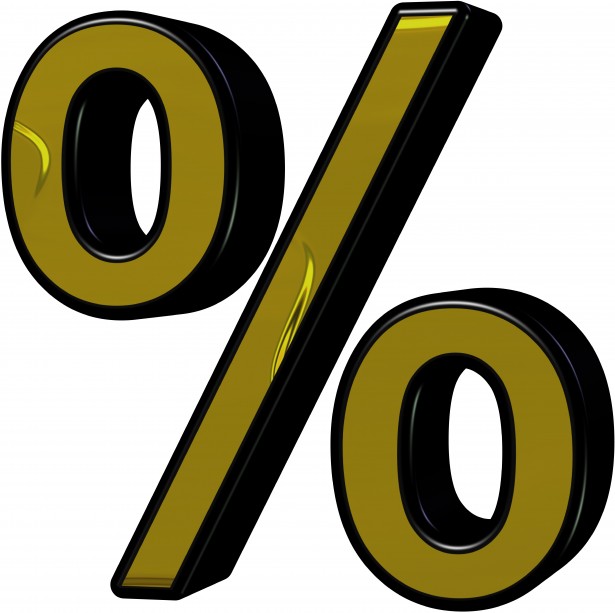 Stelregel oplossen
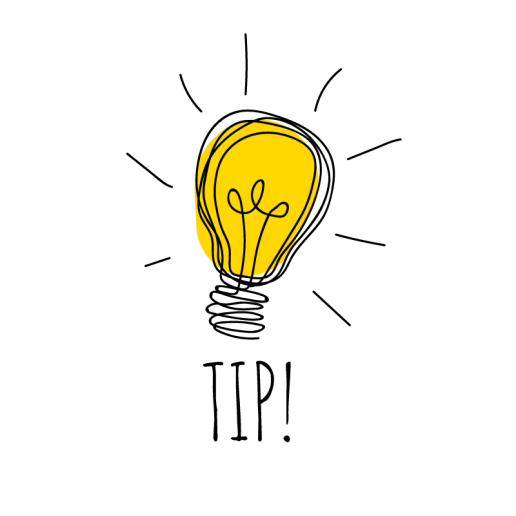 Dit betekent dat:
1% = 1 gram in 100 ml
5% = 5 gram in 100 ml
12% = 12 gram in 100 ml

Oftewel het aantal % is altijd dát aantal gram in 100 ml
Leer dit uit je hoofd 
&
zet boven aan je toets
Oplossen - opdracht 5
Je moet 500 ml zoutoplossing 2% maken. ? Hoeveel gram zout heb je hiervoor nodig?

Stap 1: Schrijf de stelregel op en zet de procenten om naar gram in 100 ml



Stap 2: reken door naar de goede hoeveelheid
Je wilt niet weten hoeveel gram zout er in 100 ml zit, maar in 500 ml.

	sterkte:	2% = 2 gram in 100 ml
	dus:      	                          ... gram in 500 ml
2% = 2 gram per 100 ml
x 5
10 g
2
500 ml
of
x 5
x 5
10
10 g
Antwoord: in 500 ml zit 10 gram zout
1 ml
oplossingen
In 2 Liter Savlonoplossing zit 30 g Savlon. Wat is de concentratie van deze oplossing
uitgedrukt in % ?								


uitgedrukt in ‰ ?
1,5 g
1 ml
100 ml
15 g
1 ml
1000 ml
Nu zelf…
Vraag 1) In 1 Liter Savlonoplossing zit 50 g Savlon. Wat is de concentratie van deze oplossing a.   uitgedrukt in % ?


Vraag 2) Je moet een zoutoplossing (2,5 %) maken van in totaal 0,75 liter. A. hoeveel gram zout heb je hiervoor nodig?
5 g
50 g
1 ml
1000 ml
100 ml
18,75 g
1 ml
750 ml
Antwoord: in750 ml zit 18,75 gram zout
Aan de slag!
Maak opdracht 1 t/m 10 uit het hoofdstuk oefenen met oplossingen hoofdstuk 3.3. Antwoorden zijn te vinden achter in het boek.

Lever je antwoorden + uitwerkingen in via it’s learning
Verpleegkundig rekenen
Onderwerp: oplossen
			Opdracht 9,11,13,15
Oplossen - opdracht 9
In 250 ml oplossing zit 1,25 g chloorhexidine?  Wat is de concentratie van deze oplossing uitgedrukt in % ?

Stap 1: reken terug naar 100 ml
Om de concentratie in % te bepalen, wil je eerst weten hoeveel gram er in 100 ml zit.

	we weten:   1,25 gram in 250 ml
	dus:      	                  …   gram in 100 ml
Stap 2: bepaal hoeveel % dit is
: 2,5
of
1,25
0,5
: 2,5
0,5
250
100
: 2,5
0,5
…  gram in 100 ml
= …  %
0,5
x10
Antwoord: de concentratie van de oplossing is 0,5%
0,5% (procent)              = 5 ‰ (promille)
Oplossen - opdracht 15
In een zoutoplossing van 10% zit 20 gram zout. ? Hoeveel ml oplossing is dit?

Stap 1: zet de procenten om naar gram in 100 ml



Stap 2: reken door naar de goede hoeveelheid
Je wilt niet weten hoeveel ml oplossing er is bij 10 g zout, maar bij 20 g.

	sterkte:	10% = 10 gram in 100 ml
	dus:                                   20 gram in ......  ml
10
… % 

= … gram in 100 ml
10
x 2
10
20
x 2
of
100
200
200
x 2
Antwoord: 20 gram zout zit in 200 ml oplossing
Oplossen – opdracht 11
Je hebt 30 ml lyorthol. Je moet hiervan een oplossing van 3% (v/v) maken.?  Hoeveel ml water moet je toevoegen?
Stap 1: zet de procenten om naar ml in 100 ml



Stap 2: reken door naar de goede hoeveelheid
Je wilt niet weten hoeveel ml oplossing er is met 3 ml pure stof, maar met 30 ml pure stof.

	sterkte:	3% = 3 mlpuur in 100 mloplossing
	dus:      	                      30 mlpuur in ….  mloplossing
3
… % 
= … gram in 100 ml
= … mlpuur in 100 mloplossing
3
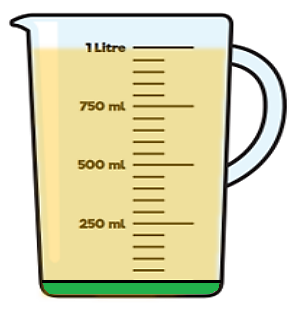 x10
1000
970
…… ml
1000 ml
x 10
3
30
30 ml
of
100
1000
Antwoord: je moet 970 ml water toevoegen
x 10
Oplossen - opdracht 13
Je hebt 100 ml lyortholoplossing 5% (v/v).?  Hoeveel ml lyorthol zit hierin?

Stap 1: zet de procenten om naar ml in 100 ml



Stap 2: reken door naar de goede hoeveelheid
Je wilt weten hoeveel ml lyorthol er zit in 100 ml oplossing.

	sterkte:	5% = 5 mlpuur in 100 mloplossing
	dus:      	                          ... mlpuur in 100 mloplossing
5
… % 
= … gram in 100 ml
= … mlpuur in 100 mloplossing
5
x 1
5
5
x 1
of
100
100
5
x 1
Antwoord: in 100 ml oplossing zit 5 ml lyorthol